Твердое состояние вещества. Кристаллические и аморфные тела.
Архипова Яна Михайловна  учитель химии
Никитина Анна Викторовна  учитель физики
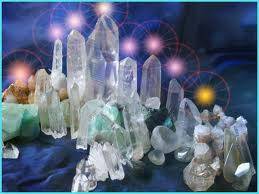 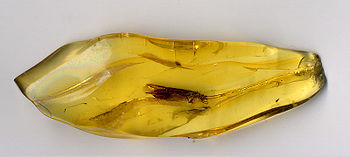 Цели:
Дать представление о твердых телах, особенностях их внутреннего строения, выявить основные свойства кристаллических и аморфных тел. 
Развивать наблюдательность, способность анализировать и делать выводы. Способность систематизировать материал.
Формировать научное мировоззрение, интерес к физике и химии, к общекультурным ценностям.
Твердые вещества
Кристаллические            Аморфные
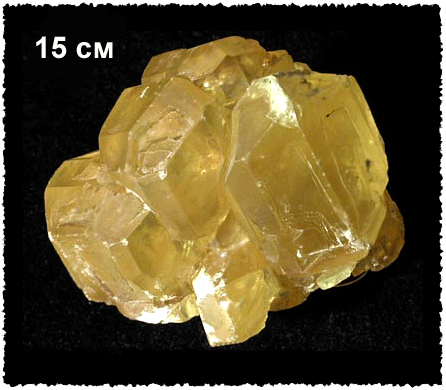 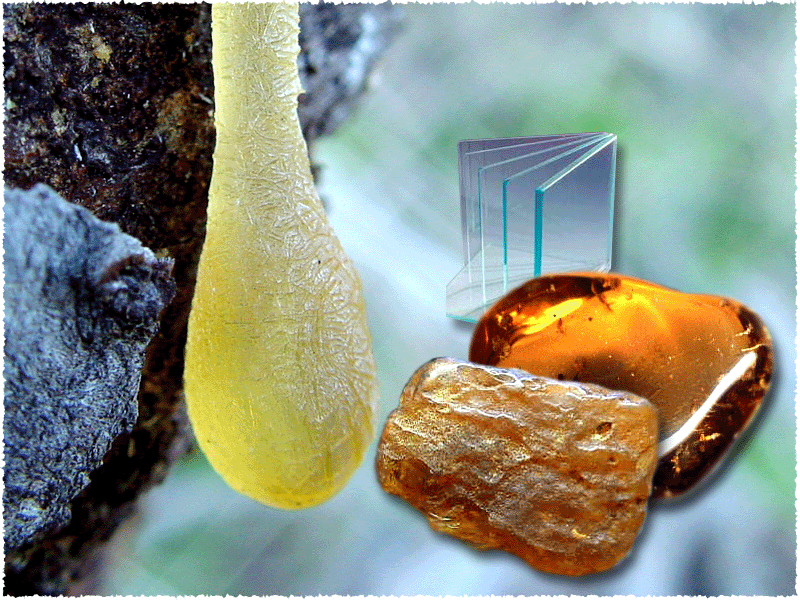 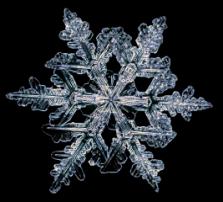 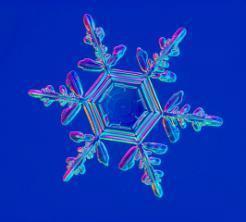 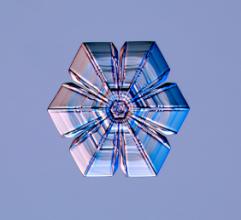 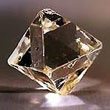 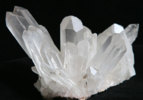 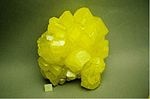 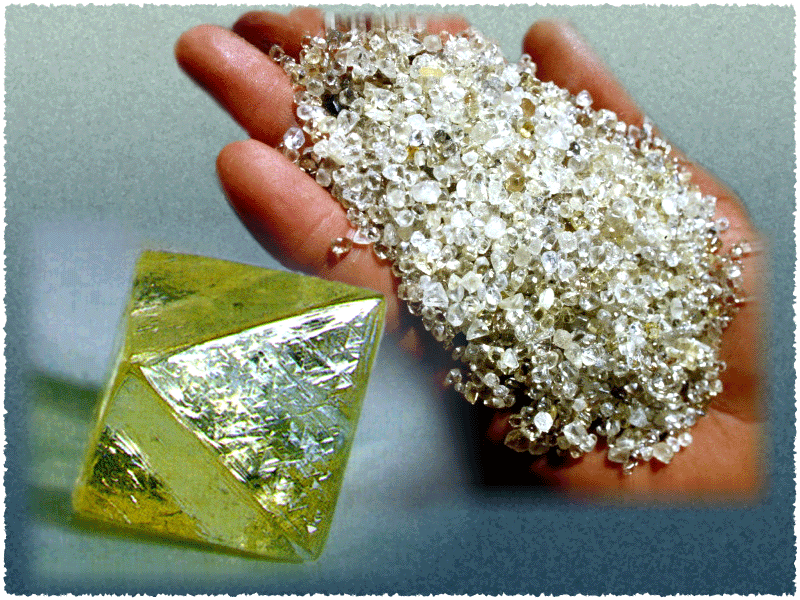 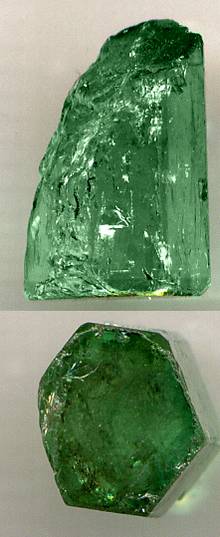 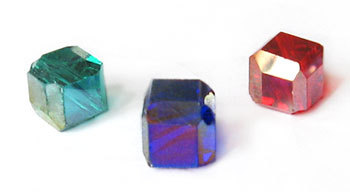 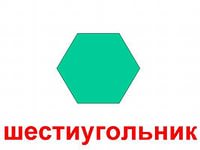 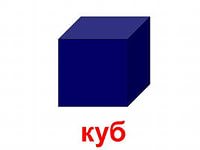 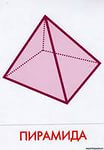 Типы кристаллических решеток
Ионная      
Атомная    
Молекулярная
Металлическая
Кристаллические решеткиИонная 			металлическая
Меn+
Кристаллические решеткимолекулярная                    атомная
Типы кристаллических решеток
Типы кристаллических решеток
Аморфные тела
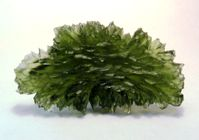 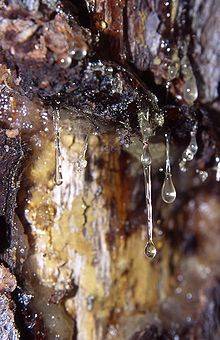 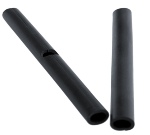 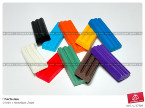 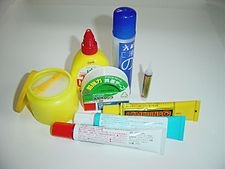 Анизотропия кристалла – зависимость физических свойств от направления внутри кристалла
Виды кристаллических телМонокристаллы     Поликристаллы
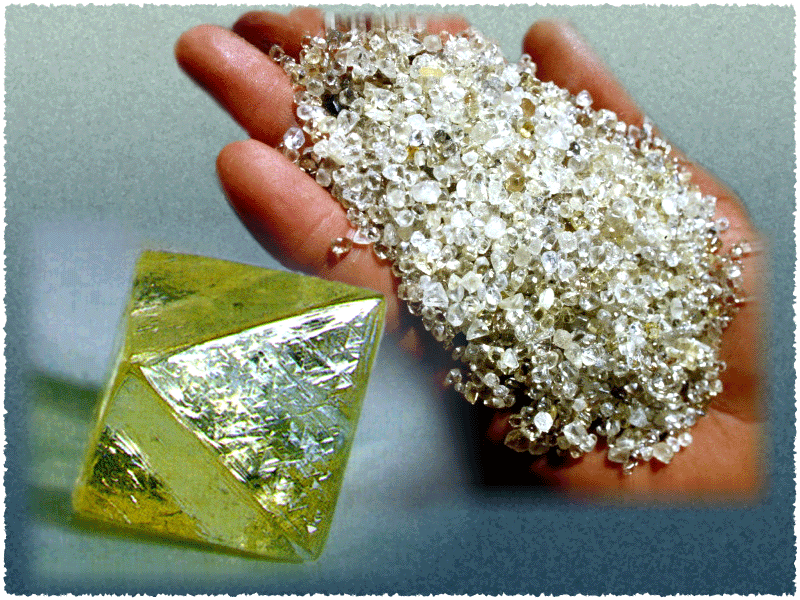 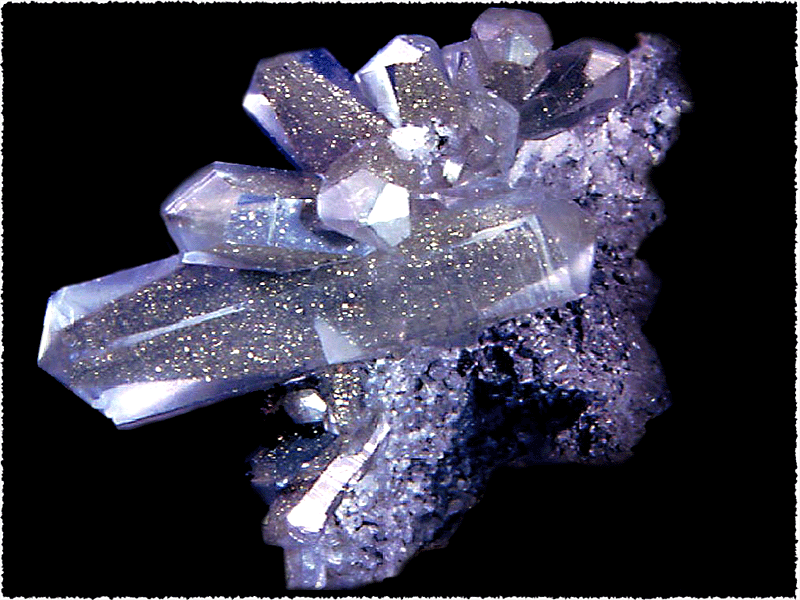 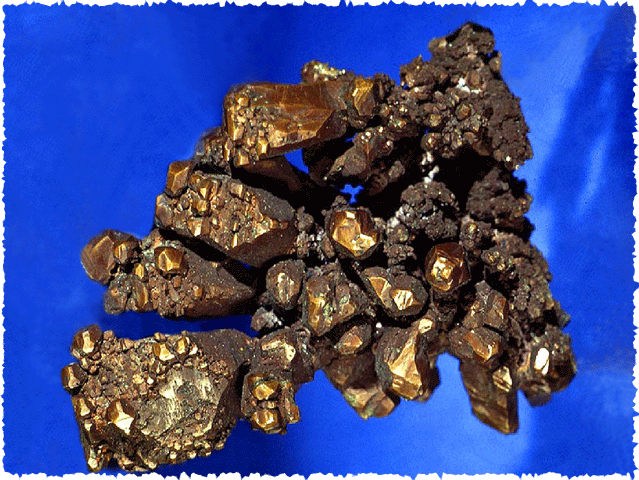 Свойства кристаллических тел
Температура плавления постоянная;

Каждое вещество имеет свою кристаллическую решетку;

Анизотропия;

Механическая прочность; оптические; электрические; тепловые.
Свойства аморфных тел
Не имеют постоянной температуры плавления;

Не имеют кристаллического строения;

Изотропны;

Обладают текучестью;

Способны переходить в кристаллическое и жидкое состояние.
Графит                         Алмаз
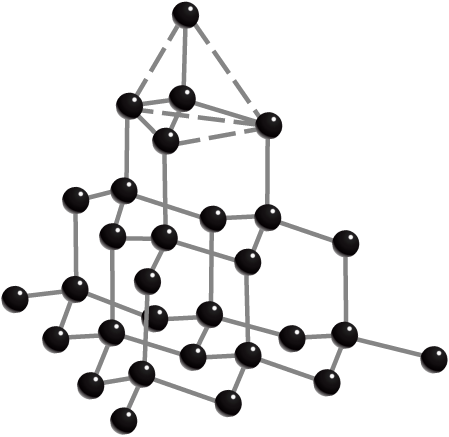 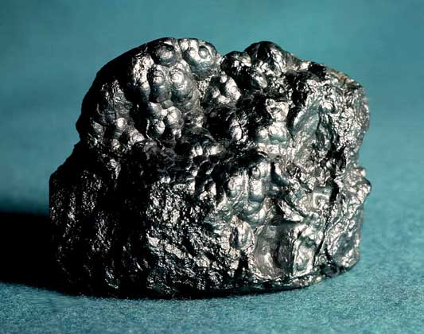 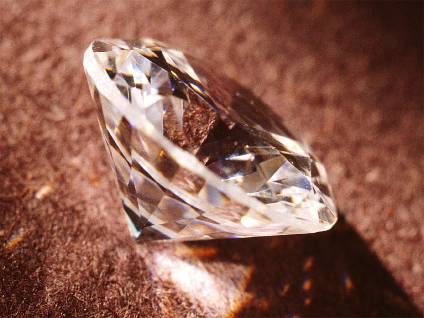 Полиморфизм (физика), аллотропия (химия)- способность атомов одного химического элемента образовывать несколько простых веществ.
Применение кристаллических         аморфных                                    тел
Опорные камни для часов 
Машиностроение
Оптические приборы
Аудио- и видео техника
Ювелирные украшения
Изделия технического назначения
Изделия медицинского назначения
Клеи и герметики
Ювелирные украшения
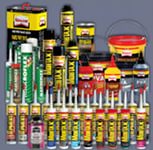 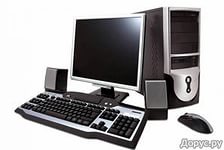 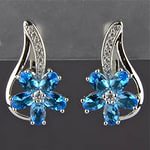 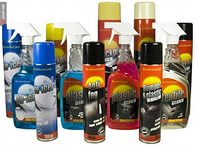 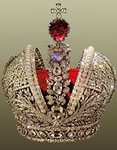 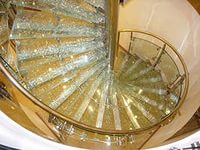 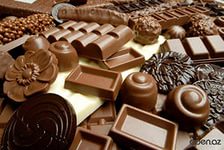 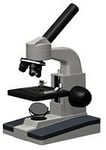 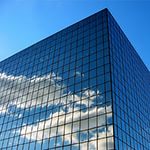 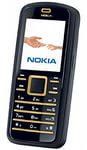 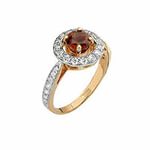 Тест « Кристаллы и аморфные тела»
1.В металлических кристаллах все ионы положительны. Почему же кристаллы не распадаются?
А) ионы удерживают силы притяжения                          Б) ионы отталкиваются, а атомы притягиваются. 
В) между ионами есть электронный газ.                        Г) нет правильного ответа
2.Стекло – это кристаллическое вещество или аморфное?
А) кристаллическое.                                                                 Б) аморфное
В) может быть и кристаллическим и аморфным.      Г)нет верного ответа 
3. Вставьте пропущенные слова.
Только кристаллические тела по своим свойствам могут быть………., и их температура плавления ……………
(постоянна, не постоянна, анизотропными, изотропными). 
4.Анизотропия – это: 
А) зависимость физических свойств от направления внутри кристалла
Б) разрушение кристалла при деформации
В) независимость физических свойств от направления внутри кристалла
Г) основная характеристика аморфного тела. 
5. Соотнесите вещество с типом кристаллической решетки:
1. кристаллический йод      		А) атомная
2. медный купорос 			Б) молекулярная
3. алюминий			В) Ионная
4.	оксид кремния			Г) Металлическая
Проверь себя
1. Ответ В
2. Ответ Б 
3. Только кристаллические тела по своим свойствам могут быть анизотропными, и их температура плавления постоянна.
4. Ответ А
5.  1- Б, 2 –В, 3-Г,4-А
В заключение – рефлексивный тест.

1. Узнала много нового. 
2. Мне это пригодится в жизни. 
3. Было над чем подумать. 
4. На возникшие вопросы я получил(а) ответ. 
5. Поработала добросовестно, цель достигнута.
Домашнее задание
§ 73-74 заполнить таблицу
Карточки с индивидуальными заданиями
Мир, в котором мы живем, многолик, многогранен, многоцветен и бесконечно прекрасен